بسم الله الرحمن الرحيم 
جامعة الملك سعود
دورة المشرفين التربويين
للعام 1436
إعداد عبدا لعزيز بن عبدا لله  الفيصل  
إشراف :
الدكتور / فايز الفايز .
تجارب من خبراتي في الميدان
أخواني وزملائي  ........								             وفقهم الله
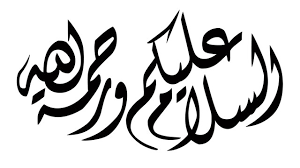 التجربة الأولى 
ـــــــــــــــــــــــــــــــــــــــــــــــــــــــــــــــــــــــــــــــــــــــــــــــــــــ
هل سمعت أو قرأت
عن  البلطة؟؟
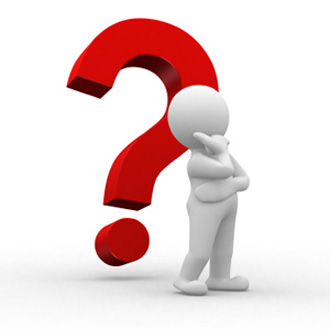 ماهي قصتي مع البلطة ؟؟
سؤال ماهي البلطة  ؟
وهل تعلم أنها هي  السر في محبتي للميدان الكشفي  ؟
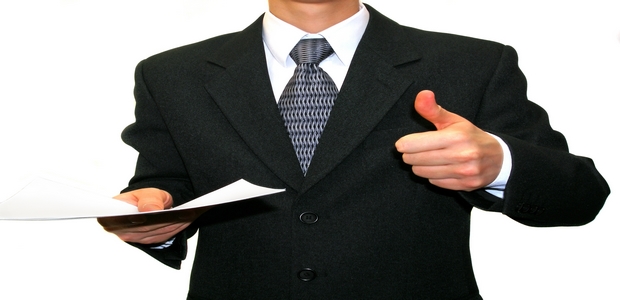 أخي وزميلي ..
دعنا سوياً  نلقي نظرة   على هذه الأداة   ، ومن ثم نحاول أن قصتها .
التجربة الثانية
ليلة في المدينة  المنورة .
هل سافرت للمدينة المنورة ؟؟
هل كنت في موقف ؟؟
وماذا كانت النتيجة ؟؟
وماذا استفدت من ذلك ؟؟
ماذا تعرف عن ؟ booking
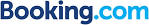 عذرا للإطالة .. نشكركم على حسن إستماعكم وصلى الله على نبينا محمد وعلى اله وصحبه ومن تبعه بإحسان الى يوم الدين .